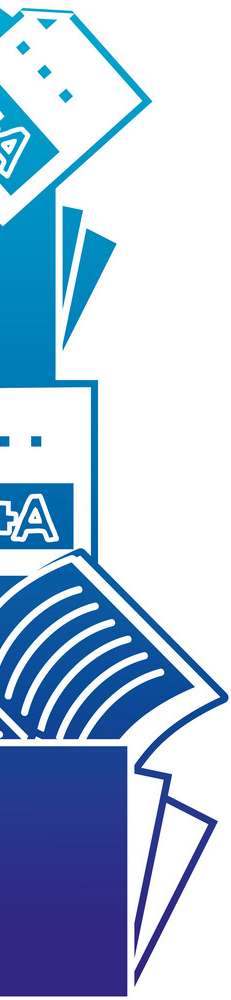 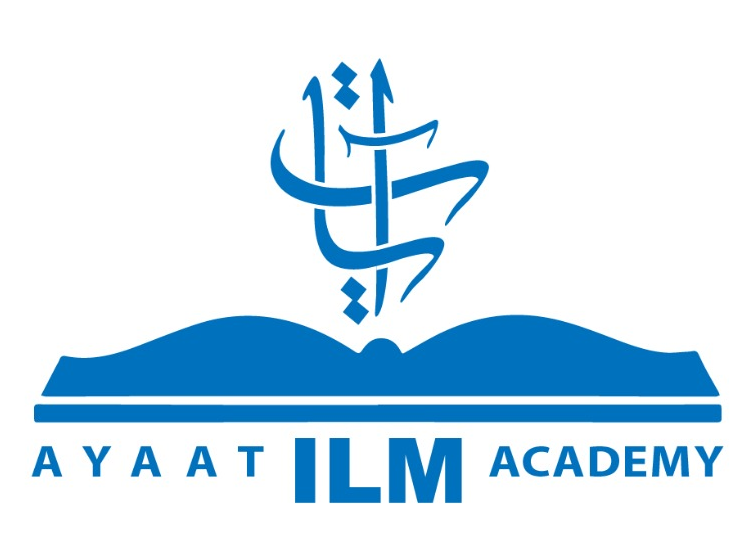 المحاضرة (4)
سورة  القلم
أكاديمية آيات للعلوم الإسلامية
مقدمة
غريب الألفاظ
من مقاصد السورة
من فوائد السورة
أكاديمية آيات للعلوم الإسلامية      www.ayaatacademy.ca
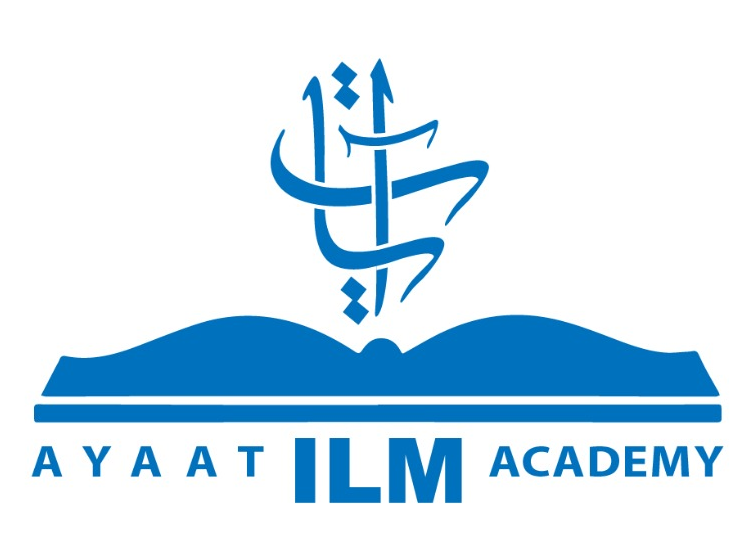 سورة  القلم
أكاديمية آيات للعلوم الإسلامية
مقدمة
عن عائشةَ -<-، قالت: ما كان أحدٌ أحسنَ خُلُقاً من رسول الله -ﷺ- ما دعاه أحدٌ من أصحابه ولا من أهل بيته، إلا قَالَ: لَبَّيْكَ، ولذلك أنزل الله -U-: ﴿وَإِنَّكَ لَعَلى خُلُقٍ عَظيمٍ﴾.
وقوله -U-: ﴿وَإِنْ يَكَادُ الَّذِينَ كَفَرُوا لَيُزْلِقُونَكَ…الآية﴾: نزلت حين أَراد الكفار أن يَعينُوا رسولَ الله -ﷺ- فيُصيبوه بالعَيْن، فنظر إليه قومٌ من قريشٍ فقالوا: ما رأينا مثله ولا مثل حُجَجِه. وكانت العَيْنُ في بني أسدٍ حتى إنْ كانت الناقة السمينة والبقرةُ السمينة تمرُّ بأحدهم فيُعايِنُها ثم يقول: يا جاريةُ، خذي المِكْتَل والدرهم، فأْتينا بلحمٍ من لحم هذه، فما تَبرَحُ حتى تقعَ بالموت، فَتُنحَر.
أكاديمية آيات للعلوم الإسلامية      www.ayaatacademy.ca
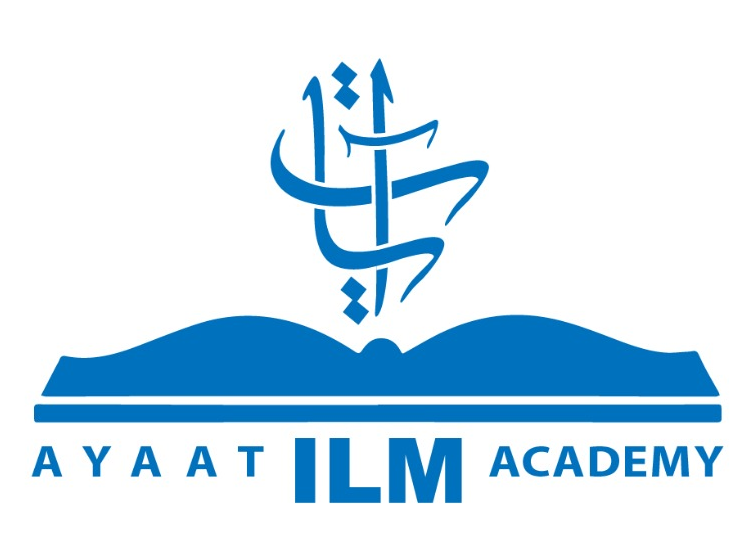 سورة  القلم
أكاديمية آيات للعلوم الإسلامية
غريب الألفاظ
﴿أَوْسَطُهُمْ﴾: أعدلهم وأخبرهم			﴿زَعِيمٌ﴾: كفيل
﴿يُكْشَفُ عَنْ ساقٍ﴾: يشتد الأمر ويصعب 	﴿خاشِعَةً أَبْصارُهُمْ﴾: منكسرة أَبْصارُهُمْ 
﴿تَرْهَقُهُمْ ذِلَّةٌ﴾: تغشاهم ذلة مرهقة. 		﴿سنستدرجهم﴾: نأخذهم قليلا قليلا
﴿وَأُمْلِي لَهُمْ﴾: وأمهلهم بتأخير العذاب  	﴿إِنَّ كَيْدِي﴾: إن تدبيري
﴿مِنْ مَغْرَمٍ مُثْقَلُونَ﴾: من غرامة كلفتهم إياها مثقلون.
﴿مَكْظُومٌ﴾: مملوء غيظا وغضبا 		 ﴿لَنُبِذَ بِالْعَراءِ﴾: لطرح بالفضاء
﴿مَذْمُومٌ﴾: معاقب بزلته 			﴿لَيُزْلِقُونَكَ﴾: ليصيبونك بالعين حسدا
أكاديمية آيات للعلوم الإسلامية      www.ayaatacademy.ca
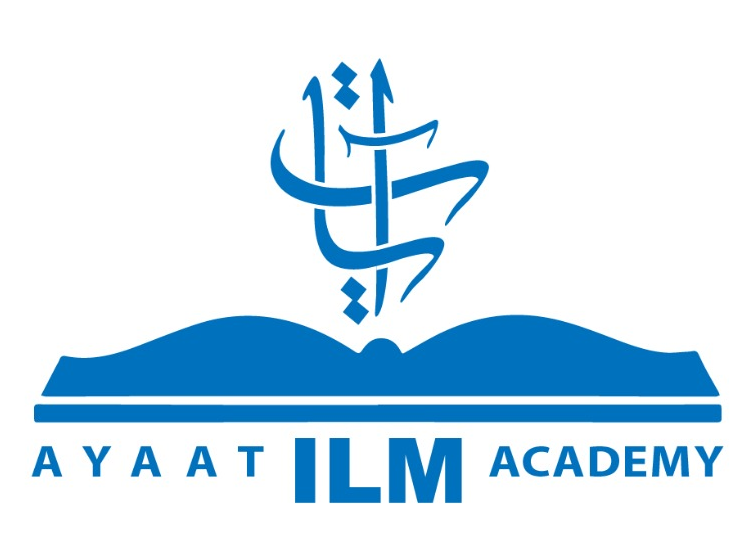 سورة   القلم
أكاديمية آيات للعلوم الإسلامية
من مقاصد الآيات:
إظهار علم النبي -ﷺ- وخُلُقه، تأييدًا له بعد تطاول المشركين عليه.
من فوائد الآيات:
منع حق الفقير سبب في هلاك المال.
تعجيل العقوبة في الدنيا من إرادة الخير بالعبد ليتوب ويرجع.
لا يستوي المؤمن والكافر في الجزاء، كما لا تستوي صفاتهما.
الصبر خلق محمود لازم للدعاة وغيرهم.
أكاديمية آيات للعلوم الإسلامية      www.ayaatacademy.ca